أهمية  الابتكار التكنولوجي في تعليم ذوي الاحتياجات الخاصة
تقديم 
 في القرن الحادي والعشرين، يواجه العالم تحديات معقدة ومترابطة مثل تغير المناخ، والفقر، وعدم المساواة، والاستبعاد الاجتماعي. وتتطلب هذه التحديات حلولا مبتكرة ليست فعالة فحسب، بل شاملة أيضا، بمعنى أنها تلبي احتياجات وتطلعات مجموعات متنوعة من الناس، وخاصة أولئك المهمشين أو المحرومين. الابتكارالتكنولوجي الشامل هو مفهوم يهدف إلى تعزيز مثل هذه الحلول من خلال إشراك مجموعة واسعة من أصحاب المصلحة، بما في ذلك المستخدمين والمجتمعات ورجال الأعمال والباحثين وصانعي السياسات، في المشاركة في إنشاء منتجات وخدمات وعمليات وأنظمة جديدة تعمل على تحسين الجودة. الحياة للجميع.
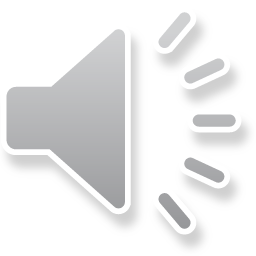 أهم المحاور
المحور الاول : تعريف ذوي الاحتياجات الخاصة .
المحور الثاني : نبذة تاريخية عن اسلوب التعامل مع ذوي الاحتياجات الخاصة قديما و حديثا .
المحور الثالث  : أهمية   التعليم التكنولوجي الشامل لذوي الاحتياجات الخاصة . و أهم المعوقات و التحديات 
المحور الرابع : مزايا الاستفادة من التعليم التكنولوجي لذوي الاحتاياجات الخاصة  
المحور الخامس : موارد التعليم التكنولوجي لذوي الاحتياجات الخاصة
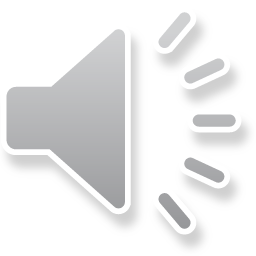 المحور الاول تعريف ذوي الاحتياجات الخاصة
إنّ ذوي الاحتياجات الخاصّة  هم(( الأشخاص ذوي الإعاقة)) كل من يعانون من عاهات طويلة الأجل بدنية أو عقلية أو ذهنية أو حسّيَة، قد تمنعهم هذه الاعاقة لدى التعامل مع الحياة وتضع القيود  و الحواجز من المشاركة بصورة كاملة وفعالة في المجتمع على قدم المساواة مع الآخرين.

فالإعاقةٍ  تحدُّهم من القيام ببعض الأنشطة الطبيعية، حيث يتطلّب هذا الفرد العناية الخاصة التي تُساعده على الاندماج مع المجتمع المحيط به، كما يحتاج غالباً المسؤولين عن ذوي الاحتياجات الخاصة إلى المساعدة من قِبل الجهات المختصة لإرشادهم إلى كيفية التعامل مع ذوي الاحتياجات الخاصة
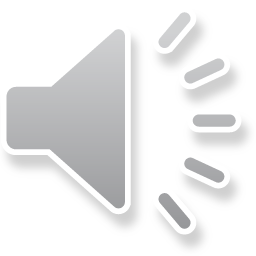 المحور الثاني : اسلوب التعامل مع ذوي الاحتياجات الخاصة قديما و حديثا.
قديما في عهد الاغريق و الفراعنة كان التعامل مع ذوي الاعاقة سيء جدا  يتمثل بالسخرية و الاستهزاء و احيانا يصل الى قتل المعاق لأنه يعد عالة على المجتمع .

و في العصر الحديث بدأ الاهتمام بالمعاق مع ظهور العلوم التي تهتم بالانسان مثل علم النفس و علم الاجتماع  و تغيرت الرؤية للمعاق فهو شخص يستحق ان  نضعه في المقدمة، فهو ليس مُعاقاً، إنّما هو مُصاب بإعاقة حركية ما. وعدم التحدّث معهم باستخفاف، فذوو الاحتياجات الخاصة لديهم عقل كامل، وقادرون على الفهم، والمناقشة، والإبداع، وهم ليسوا أقل من الآخرين .
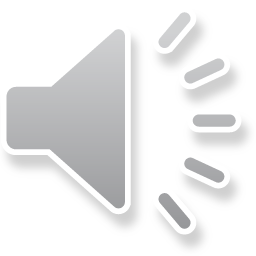 المحور الثالث  : أهمية   التعليم التكنولوجي الشامل مزاياه و تطيبقاته    لذوي الإحتياجات الخاصة
1- يعمل الابتكارالتكنولوجي  على تمكين   المتعلمين من ذوي الاحتياجات الخاصة وأسرهم ومعلميهم، من التعبير عن احتياجاتهم وتفضيلاتهم وتطلعاتهم، والمشاركة بنشاط في التصميم. وتنفيذ الحلول التعليمية التي تناسب سياقاتهم وأهدافهم.

. يعد تعليم ذوي الاحتياجات الخاصة أمرًا ضروريًا لضمان حصول الجميع على فرص متساوية في التعلم وإمكانية تطوير إمكاناتهم الكاملة. ومع ذلك، يواجه تعليم ذوي الاحتياجات الخاصة العديد من التحديات، مثل نقص الموارد، والبنية التحتية، والمعلمين المدربين، والمناهج المناسبة، والسياسات الداعمة. علاوة على ذلك، غالبًا ما يُنظر إلى تعليم ذوي الاحتياجات الخاصة على أنه مجال منفصل أو متخصص، وليس جزءًا لا يتجزأ من نظام التعليم السائد.

مساعدة الطلاب  من ذوي الاعاقةعلى التعامل مع التحديات والضغوطات في القرن الحادي والعشرين، مثل العزلة والقلق والتنمر. على سبيل المثال، يمكن دمج اليقظة الذهنية والتأمل في المنهج الدراسي لتعزيز التركيز والانتباه والرفاهية. يمكن أن يؤدي التعلم من نظير إلى نظير والتوجيه إلى إنشاء مجتمعات داعمة وشاملة من المتعلمين الذين يشاركون تجاربهم وتحدياتهم وحلولهم. يمكن استخدام سرد القصص والسرد للتعبير عن المشاعر ووجهات النظر والهويات ولتعزيز التعاطف والتفاهم بين مجموعات متنوعة من الطلاب


ااتعليم التكنولوجي الشامل  يمكن أن يساعد في التغلب على هذه التحديات من خلال سد الفجوة بين تعليم ذوي الاحتياجات الخاصة و أصحاب ريادة الأعمال، و من خلال تطبيق مبادئ وممارسات الابتكار التكنولوجي الشامل الذي يضح حلولا شاملة ، مثل التصميم الذي يركز على المستخدم، والأساليب التشاركية، والتعاون بين القطاعات، وقياس التأثير الاجتماعي،
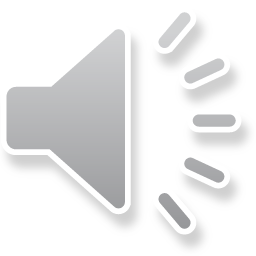 المحور الثالث  مزايا العليم التكنولوجي
سنستكشف في هذا القسم بعض الأمثلة لمشاريع الابتكار الشامل الناجحة في تعليم ذوي الاحتياجات الخاصة، مع تسليط الضوء على سماتها الرئيسية وتأثيراتها والدروس المستفادة.

مشروع Euphonia: هذه مبادرة من Google تهدف إلى تحسين تقنية التعرف على الكلام للأشخاص الذين يعانون من إعاقات في النطق، مثل المصابين بالشلل الدماغي أو متلازمة داون أو التصلب الجانبي الضموري. يقوم المشروع بجمع وتحليل عينات صوتية من الأشخاص الذين يعانون من إعاقات في النطق، ويستخدمها لتدريب نماذج التعلم الآلي التي يمكنها فهم كلامهم ونسخه بشكل أفضل. يوفر المشروع أيضًا تعليقات واقتراحات مخصصة لمساعدة المستخدمين على تحسين الكلام ووضوحه.
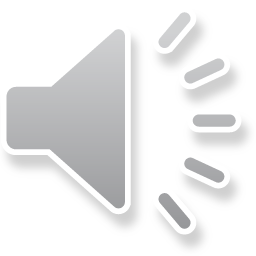 المحور الثالث : مزايا و تطبيقات التعليم التكنولوجي
سنستكشف في هذا القسم بعض الأمثلة لمشاريع الابتكار الشامل الناجحة في تعليم ذوي الاحتياجات الخاصة، مع تسليط الضوء على سماتها الرئيسية وتأثيراتها والدروس المستفادة.

مشروع Euphonia: هذه مبادرة من Google تهدف إلى تحسين تقنية التعرف على الكلام للأشخاص الذين يعانون من إعاقات في النطق، مثل المصابين بالشلل الدماغي أو متلازمة داون أو التصلب الجانبي الضموري. يقوم المشروع بجمع وتحليل عينات صوتية من الأشخاص الذين يعانون من إعاقات في النطق، ويستخدمها لتدريب نماذج التعلم الآلي التي يمكنها فهم كلامهم ونسخه بشكل أفضل. يوفر المشروع أيضًا تعليقات واقتراحات مخصصة لمساعدة المستخدمين على تحسين الكلام ووضوحه.
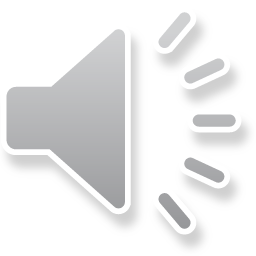 المحورالثالث :  مزايا وتطبيقات
SignAll: هذه شركة مجرية ناشئة تعمل على تطوير حلول برمجية للتعرف على لغة الإشارة وترجمتها. تستخدم الشركة الرؤية الحاسوبية، ومعالجة اللغة الطبيعية، والتعلم الآلي لإنشاء تطبيقات يمكنها التعرف تلقائيًا على لغة الإشارة وترجمتها إلى لغة منطوقة أو مكتوبة، والعكس صحيح. أحد منتجاتها، SignAll Learn، عبارة عن منصة تفاعلية تساعد الطلاب الصم وضعاف السمع على تعلم لغة الإشارة وتحسين مهارات القراءة والكتابة لديهم. توفر المنصة الملاحظات والألعاب وتتبع التقدم لتحفيز المتعلمين وإشراكهم. دخلت SignAll في شراكة مع العديد من المدارس والمنظمات لتنفيذ حلولها وتعزيز تعليم لغة الإشارة والشمول.

Be My Eyes: هذه مؤسسة اجتماعية دنماركية تعمل على ربط الأشخاص المكفوفين وضعاف البصر بالمتطوعين المبصرين من خلال تطبيق جوال. يتيح التطبيق للمستخدمين طلب المساعدة في مهام مختلفة، مثل قراءة الملصقات أو التنقل في الشوارع أو تحديد الألوان، والحصول على دعم مباشر بالفيديو والصوت من المتطوعين الذين يمكنهم رؤية المناطق المحيطة بهم. ويربط التطبيق أيضًا المستخدمين بشركاء متخصصين، مثل Microsoft أو Google أو Lloyds Bank، الذين يمكنهم تقديم مساعدة الخبراء بشأن مشكلات أو استفسارات محددة. أنشأت Be My Eyes مجتمعًا عالميًا يضم أكثر من 4 ملايين متطوع و300000 مستخدم، أكملوا أكثر من 6 ملايين مهمة ودعموا بعضهم البعض عبر اللغات والثقافات.
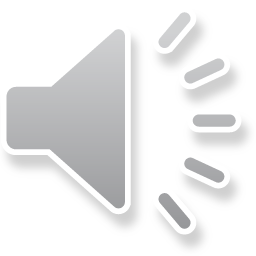 المحور الرابع : ما هي  الأدوات والموارد المفيدة للابتكار الشامل في تعليم ذوي الاحتياجات الخاصة؟
التفكير التصميمي: هذا هو أسلوب يتمحور حول الإنسان لحل المشكلات ويتضمن التعاطف مع المستخدمين، وتحديد المشكلة، والتفكير في الحلول الممكنة، وإنشاء النماذج الأولية، والاختبار. 

التكنولوجيا المساعدة: يشير هذا إلى أي جهاز أو برنامج أو نظام يمكنه تحسين القدرات الوظيفية للأشخاص ذوي الإعاقة. يمكن للتكنولوجيا المساعدة تمكين الطلاب ذوي الاحتياجات الخاصة من الوصول إلى التعليم والمشاركة فيه والتفوق فيه. 

الموارد التعليمية المفتوحة (OER): هي مواد تعليمية وتعليمية متاحة مجانًا عبر الإنترنت لأي شخص لاستخدامها وتعديلها ومشاركتها. يمكن للموارد التعليمية المفتوحة أن تزيد من توافر التعليم الجيد والقدرة على تحمل تكاليفه للطلاب ذوي الاحتياجات الخاصة، فضلاً عن تعزيز التنوع والشمول في المناهج الدراسية.
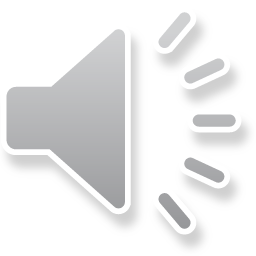